Διάλεξη 3
Δρ. Αμαλία Τριανταφυλλίδου
Αυτό-εντύπωση
Τα άτομα έχουν συγκεκριμένη αντίληψη του εαυτού τους (χαρακτηριστικά, συνήθειες, σχέσεις και τρόπους συμπεριφοράς).

Η εικόνα αυτή ονομάζεται αυτό-εντύπωση.

Οι καταναλωτές συνηθίζουν να ορίζουν τους εαυτούς τους με βάση το τι καταναλώνουν. 

«Είσαι ότι τρως, ότι φοράς, και ότι καταναλώνεις»
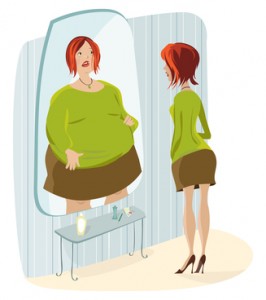 Αυτό-εντύπωση
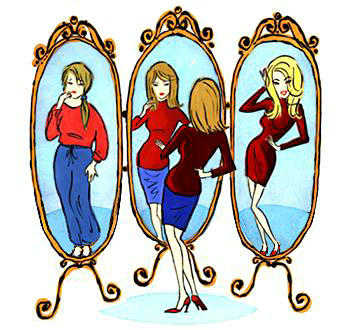 Διαφορετικές διαστάσεις
Ιδανικός εαυτός – αυτός που θέλει να γίνει
Πραγματικός εαυτός – αυτός που πιστεύει ότι πραγματικά είναι
Κοινωνικός εαυτός - ο τρόπος που ο καταναλωτής βλέπει τον εαυτό του μέσα στις διάφορες κοινωνικές ομάδες
Ιδανικός κοινωνικός εαυτός - πως ο καταναλωτής επιθυμεί να τον βλέπουν οι άλλοι
Εκτεταμένος εαυτός - ο εαυτός που ενσωματώνεται σε σημαντικά αντικείμενα
Αναμενόμενος εαυτός - πως ο  καταναλωτής αναμένει να δει τον εαυτό του στο μέλλον
Αντίληψη σχέσης τιμής - ποιότητας
Οι καταναλωτές συνδέουν διαφορετικά επίπεδα ποιότητας σε πανομοιότυπα προϊόντα που έχουν διαφορετικές τιμές.
Η τιμή θεωρείται ένδειξη ποιότητα.
Οι καταναλωτές χρησιμοποιούν την τιμή ως υποκατάστατο δείκτη της ποιότητας όταν έχουν λίγα ή καθόλου πληροφοριακά στοιχεία για να κρίνουν το προϊόν.
Ο καταναλωτής πιστεύει ότι, η τιμή προβλέπει την ποιότητα.
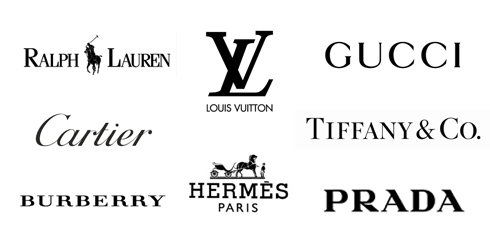 Masstige Μάρκες
Οι παραδοσιακές μάρκες πολυτελείας διατηρούν αυστηρά υψηλά επίπεδα αντιληπτού κύρους και τιμής premium (υψηλή τιμή) ώστε να συντηρείται η εκλεκτικότητα της μάρκας (exclusivity).

Νέες στρατηγικές τοποθέτησης συνδυάζουν υψηλό αντιληπτό κύρος με λογικά premiums τιμής ώστε να προσελκύσουν και τους καταναλωτές της μεσαίας τάξης.
Στρατηγικές mastigge ή μάρκες mastigge
Armani (jeans με 100$)
BMW (Σειρά 1 με 19.000$)
Αντιληπτός Κίνδυνος
Κίνδυνος που αντιλαμβάνονται οι καταναλωτές σε σχέση με την αγορά και χρήση ενός προϊόντος.

Ορίζεται ως η αβεβαιότητα που αντιμετωπίζουν οι καταναλωτές όταν δεν μπορούν να προβλέψουν τις συνέπειες των αγοραστικών τους αποφάσεων.
Τύποι αντιληπτών κινδύνων
Λειτουργικός κίνδυνος: το προϊόν δεν θα λειτουργήσει όπως αναμένεται
Φυσικός κίνδυνος: κίνδυνος εναντίον του εαυτού μας και άλλων ατόμων που προκύπτει από χρήση του προϊόντος. Είναι ασφαλές το προϊόν;
Χρηματοοικονομικός κίνδυνος: το προϊόν δε θα αξίζει το κόστος στο οποίο υποβληθήκαμε για την αγορά του.
Κοινωνικός κίνδυνος: μια άτυχη επιλογή προϊόντος θα οδηγήσει σε κοινωνική ντροπή.
Ψυχολογικός κίνδυνος: μια άτυχη επιλογή προϊόντος θα πληγώσει τον εγωισμό του καταναλωτή (π.χ. θα είμαι υπερήφανος για την αγορά αυτού του σπιτιού).
Χρονικός κίνδυνος: ο χρόνος που δαπανήθηκε για τη διαδικασία αγοράς θα πάει χαμένος.
Πως χρησιμοποιείται ο αντιληπτός κίνδυνος από μαρκετίστες;
Μια διαφήμιση ενός συστήματος συναγερμού αυτοκινήτου στοχεύει να αμβλύνει τους κινδύνους. 
Χρήση του χαρακτηριστικού «ασφάλεια».
Οι εγγυήσεις που προσφέρουν επιστροφή χρημάτων. 
Η χρήση προσωπικοτήτων στη διαφήμιση.
Παρουσίαση ικανοποιημένων χρηστών. 
Χρήση expert (ειδικών).
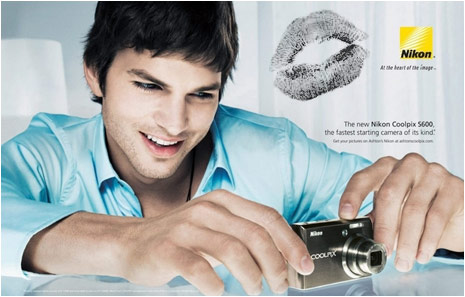 Ανάμιξη του καταναλωτή με το προϊόν
Το προϊόν είναι σημαντικό για την αυτό-αναγνώριση (self-identity) του καταναλωτή λόγω της συμβολικής σημασίας.
Το προϊόν είναι σημαντικό λόγω της λειτουργικής του σημασίας.
Το προϊόν δημιουργεί ισχυρές στάσεις και προτιμήσεις.
Το προϊόν είναι ακριβό και κατά συνέπεια ενέχει σημαντικό, οικονομικό κυρίως κίνδυνο.
Το προϊόν έχει συγκινησιακή έφεση (emotional appeal)
5 Διαστάσεις της Ανάμιξης
Οι Kapferer και Laurent
Το προσωπικό ενδιαφέρον του καταναλωτή για την κατηγορία του προϊόντος, το νόημα και η σημασία που έχει γι’ αυτόν προσωπικά.
Η αξία ηδονής του προϊόντος: η ικανότητά του να προσφέρει ευχαρίστηση και απόλαυση στον καταναλωτή.
Η αξία του προϊόντος ως σήμα: ο βαθμός στον οποίο το προϊόν εκφράζει τον εαυτό του καταναλωτή.
Η σημαντικότητα του κινδύνου: η σημαντικότητα των πιθανών αρνητικών αποτελεσμάτων που θα συνοδεύουν μια αποτυχημένη αγορά.
Η πιθανότητα κινδύνου: η αντιληπτή πιθανότητα λανθασμένης επιλογής.
Μέτρηση ΑνάμειξηςConsumer Involvement Profile
Ενδιαφέρον
Το ….. αγοράζω είναι πάρα πολύ σημαντικό για μένα
Με ενδιαφέρει πραγματικά το ….
Δεν με ενδιαφέρει καθόλου το ….
Ευχαρίστηση
Πραγματικά ευχαριστιέμαι να αγοράζω…
Όταν αγοράζω …. είναι σαν να κάνω δώρο στον εαυτό μου
Για μένα ……. είναι μεγάλη ευχαρίστηση
Σήμα
Μπορείς να καταλάβει πολλά για ένα άτομα από το ….  που αγοράζει
Το …. που αγοράζει κάποιος λέει πολλά για το ποιος είναι
Το …. που αγοράζω αντανακλά τον τύπο του ανθρώπου που είμαι
Kapferer and Laurent
Μέτρηση ΑνάμειξηςConsumer Involvement Profile
Σημαντικότητα κινδύνου
Δεν έχει μεγάλη σημασία, εάν κάποιος κάνει λάθος, όταν αγοράζει ….
Είναι πολύ ενοχλητικό να αγοράζεις …. που δεν είναι σωστό.
Θα ήμουν ενοχλημένος με τον εαυτό μου εάν αποδεικνυόταν ότι έκανα λανθασμένη επιλογή όταν αγόραζα …..
Πιθανότητα Λάθους
Όταν βρίσκομαι στο τμήμα με ….. Πάντα αισθάνομαι αβέβαιος/η για το τι θα πρέπει να επιλέξω
Όταν αγοράζεις  …. ποτέ δεν μπορείς να είσαι σίγουρος ότι, έκανες τη σωστή ή τη λανθασμένη επιλογή.
Επιλέγοντας ένα …. είναι πολύ δύσκολο.
Όταν αγοράζεις ….. ποτέ δεν μπορείς να είσαι αρκετά σίγουρος για την επιλογή σου.
Kapferer and Laurent
Μέτρηση Ανάμιξης
Κλίμακες σημαντικού διαφορικού
Zaichowsky, 1994
Παραδείγματα Προϊόντων
ΑΥΤΟΚΙΝΗΤΟ: Ακριβό προϊόν επομένως υψηλή ανάμιξη
ΒΙΒΛΙΟ: Ένα βιβλίο που το αγοράζεις ο φοιτητής για τις εξετάσεις δεν είναι ακριβό αλλά είναι σημαντικό προϊόν.
ΦΑΡΜΑΚΟ:  Ένα φάρμακο που αγοράζει ο καταναλωτής μπορεί να μην είναι ακριβό αλλά είναι υψηλής ανάμιξης προϊόν. Γιατί;
Δυο Τύποι Ανάμιξης
Η περιστασιακή ανάμιξη
Προσωρινή
Υπάρχει σε ειδικές περιπτώσεις που ο καταναλωτής πρέπει να πάρει μια απόφαση.
Η διαρκής ανάμιξη
Το ενδιαφέρον του καταναλωτή είναι συνεχές και άσχετο με το αν ο καταναλωτής πρέπει να λάβει μια απόφαση.
Εστίαση στο προϊόν.
Εξυπηρέτηση μη περιστασιακού στόχου.
Τύποι αγοραστικής συμπεριφοράς με βάση την ανάμειξης
Ανάμειξη με προϊόν
Υψηλή
Χαμηλή
Λήψη Απόφασης (αναζήτηση πληροφοριών, σύγκριση εναλλακτικών μαρκών)
Συνήθεια
(Λίγη ή καθόλου αναζήτηση πληροφοριών, θεώρηση μιας μόνο μάρκας)
Υψηλή Ανάμειξη και Λήψη Απόφασης
Υπόδειγμα εκτεταμένης λήψης απόφασης.

Αυτοκίνητα, διαμερίσματα, μεγάλες ηλεκτρικές συσκευές, ηλεκτρονικά.

Διαθέτει απαιτούμενο χρόνο για την αναζήτηση πληροφοριών και τη λεπτομερή επεξεργασία τους για να αξιολογήσει εναλλακτικές μάρκες.
Υψηλή Ανάμειξη και Συνήθεια
Δεν ακολουθείται υποχρεωτικά κάποιου βαθμού διαδικασία λήψης απόφασης κάθε φορά που ο καταναλωτής επιλέγει μάρκα.
Ο καταναλωτής μαθαίνει από προηγούμενες εμπειρίες.
Περιπτώσεις προϊόντων για τα οποία αποφασίζει συχνά
Αγοράζει εκείνη τη μάρκα που τον ικανοποιεί περισσότερο. 
Δημιουργείται προσήλωση στη μάρκα.
Επαναλαμβανόμενη ικανοποίηση και ισχυρή δέσμευση.
Χαμηλή Ανάμειξη και Λήψη Απόφασης
Περιορισμένη προηγούμενη εμπειρία με το προϊόν.
Μικρή βάση αξιολόγησης λίγων μαρκών λόγω της χαμηλής του ανάμειξης.
Δοκιμαστικές αγορές (π.χ. νέο σνάκ ή νέο αναψυκτικό)
Ο καταναλωτής αναζητά ποικιλία αλλάζοντας μάρκες επειδή βαρέθηκε να χρησιμοποιεί τις ίδιες ή του αρέσει να δοκιμάζει νέες γεύσεις.
Χαμηλής αξίας προϊόντα
Χαμηλή Ανάμειξη και Συνήθεια
Παθητική διαδικασία και παθητική επιλογή όχι εξαιτίας της προσήλωσης στη μάρκα αλλά επειδή ο καταναλωτής θεωρεί ότι, η απόφαση δεν αξίζει το χρόνο και την προσπάθεια για αναζήτηση πληροφοριών.
Τυχαία επιλογή μάρκας (π.χ. επιλέγει την πρώτη μάρκα που βλέπει στο ράφι).
Πλασματική προσήλωση καθώς αγοράζει εκείνη την μάρκα που είναι γνωστή  προσήλωση στην ευκολία.
Τοποθέτηση και Ανάμειξη
Προϊόντα χαμηλής ανάμειξης τοποθετούνται ως λύσεις σε προβλήματα.

Προϊόντα υψηλής ανάμειξης τοποθετούνται με έμφαση στα οφέλη που προκύπτουν από τη χρήση του.
Τιμολόγηση Προϊόντος και Ανάμειξη
Μειώσεις τιμής και εκπτωτικές προσφορές είναι αποτελεσματικές για προϊόντα χαμηλής ανάμειξης.

Αντίθετα στα προϊόντα υψηλής ανάμιξης η τιμή είναι απλά ένα από τα πολλά χαρακτηριστικά που επηρεάζουν τη διαδικασία λήψης απόφασης.

Για τα υψηλής ανάμειξης σημασία έχει η σχέση τιμής και ποιότητας.
Προβολή Προϊόντος και Ανάμειξη
Για προϊόντα χαμηλής ανάμειξης
Η διαφήμιση χρησιμοποιείται για την ενημέρωση καταναλωτών ως προς την ύπαρξη κάποιου προϊόντος χαμηλής ανάμειξης.
Διαφήμιση στην τηλεόραση.
Μηνύματα σύντομα με έμφαση σε μερικά μόνο σημαντικά χαρακτηριστικά.
Χρήση οπτικών στοιχείων και όχι μακροσκελών κειμένων.
Για επανάληψη αγοράς είναι απαραίτητη η χρήση τεχνικών προώθησης πωλήσεων (ειδικές προσφορές, κουπόνια, δωρεάν δείγματα)
Προβολή Προϊόντος και Ανάμειξη
Για προϊόντα υψηλής ανάμειξης
Διαφήμιση με έμφαση στο περιεχόμενο του μηνύματος που πρέπει να είναι πειστικό.
Το κλειδί δεν είναι η συχνή μετάδοση αλλά το περιεχόμενο του μηνύματος. 
Χρήση αρκετών στοιχείων και τεκμηριωμένων πληροφοριών που θα προβάλλουν τα οφέλη του προϊόντος.
Διανομή και Ανάμειξη
Χαμηλή Ανάμιξη:
Ευρεία διανομή για προϊόντα χαμηλής ανάμειξης.
Ο καταναλωτής δεν επιδιώκει να βρει μια συγκεκριμένη μάρκα.
Άρα όλες οι μάρκες του προϊόντος πρέπει να διατίθενται σε όσο μεγαλύτερο αριθμό καταστημάτων είναι δυνατό. 
Η μάρκα πρέπει να είναι τοποθετημένη σε επίπεδο που ο καταναλωτής να έχει άμεση οπτική επαφή αλλά και να καταλαμβάνει αρκετό χώρο στα ράφια. 
Χρήση ειδικών επιγραφών, αφισών κ.λπ που να διαφημίζουν τη μάρκα (μηχανισμοί υπενθύμισης)
Στρατηγικές ΜΚΤ για μετατροπή της ανάμειξης από χαμηλή σε υψηλή
Σύνδεση προϊόντος με κάποιο ζήτημα υψηλής ανάμιξης.
Σύνδεση προϊόντος με κάποια προσωπική κατάσταση υψηλής ανάμιξης.
Σύνδεση προϊόντος με κάποια διαφήμιση υψηλής ανάμιξης.
Εισαγωγή ενός νέου χαρακτηριστικού στο προϊόν. (π.χ. η εισαγωγή fluoride στην Crest για πρώτη φορά)